Getting to know you
Speed meeting
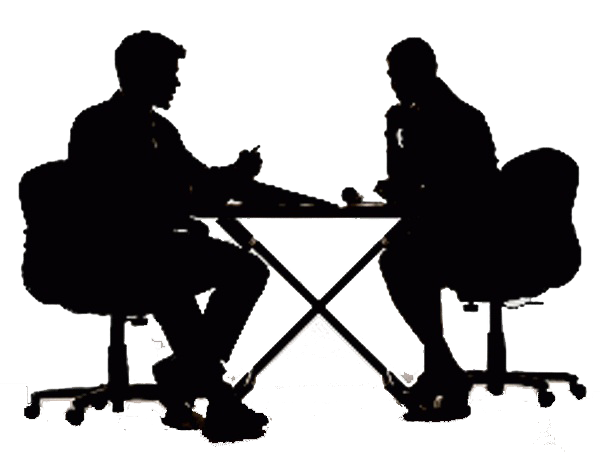 Think of some questions you want to ask….
What’s your favorite?
What kind of _____ do you like?
How many ____ do you have?
Do you_____?
Can you _____?

who, what, when, where, why, how
do, can, will etc.
Interview Time
45 second interview and answer
Switch role
45 seconds more
Change partners
After you have met everyone, STOP!
Deeper Interview
A: Introduce yourself to your partner
B: ask as many questions as possible to get more details about A
Switch 
You have about 5 minutes per person.
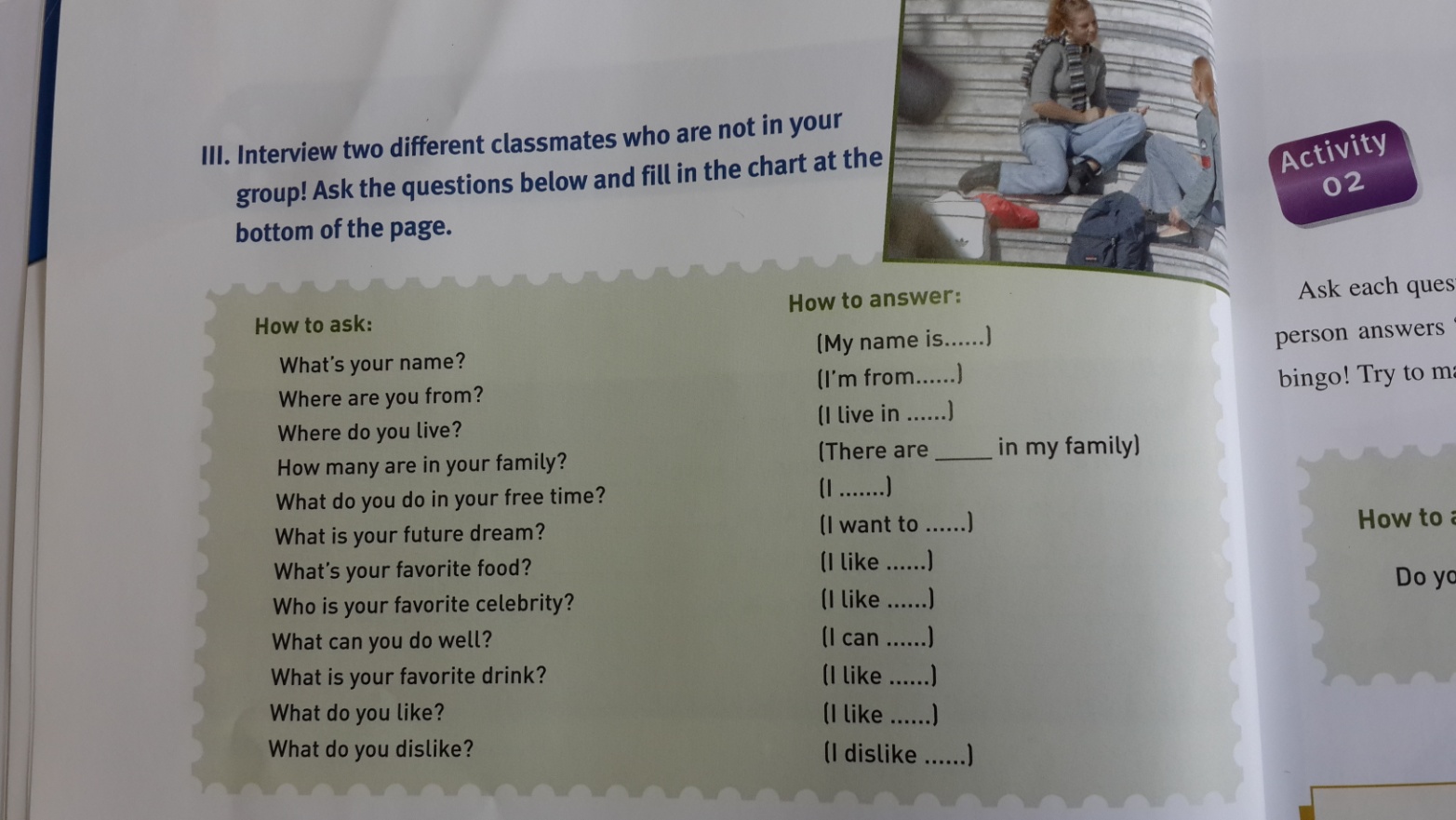 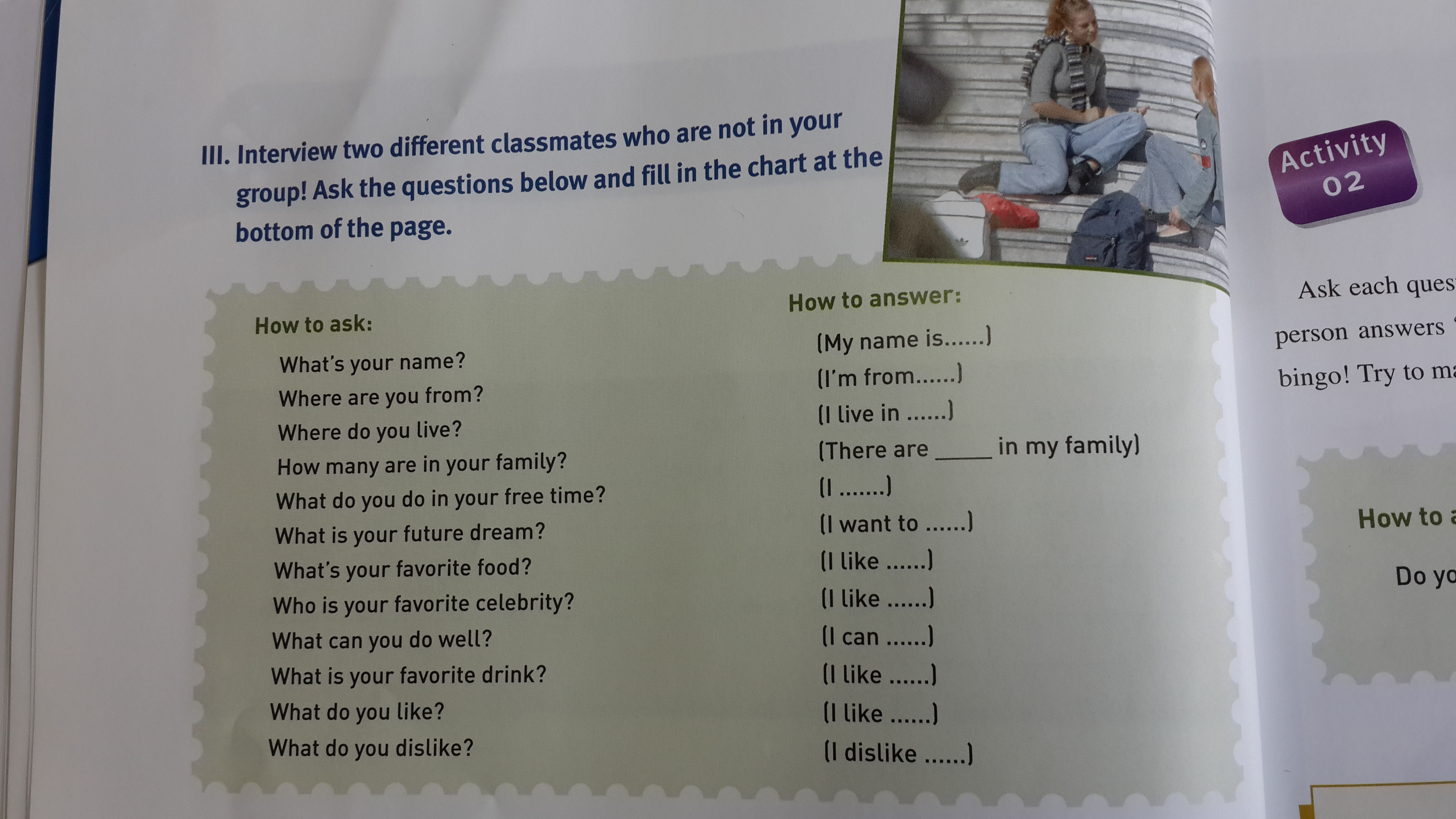 Interview Game
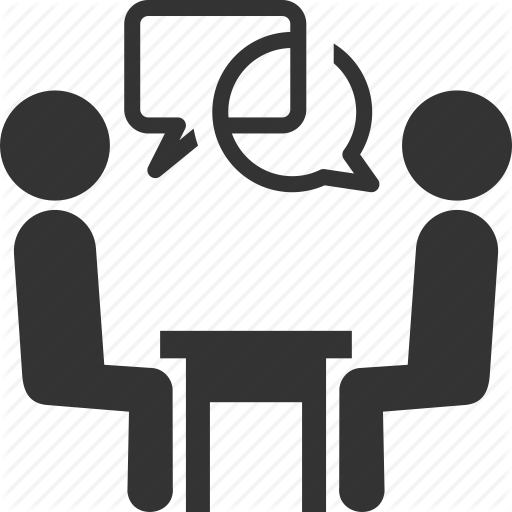